Ladre di BAMBINE? Il servizio sociale raccontato dai media. Un’indagine qualitativa.
Di Francesca rizzuto

Martina d'Aversa metodi e tecniche del servizio sociale 3
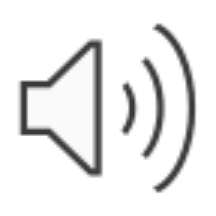 Introduzione
Costruzione di sistemi cognitivi condivisi con pregiudizi e stereotipi
Ruolo dei newsmedia nella percezione diffusa della figura degli assistenti sociali
Utilizzo dell’analisi qualitativa e dei testi giornalistici
Potere cognitivo dei media nella contemporaneità globalizzata
«Capsule informative» 
Copertura mediale della figura dell’assistente sociale -> «nuovo» significato del rapporto tra notizia e realtà
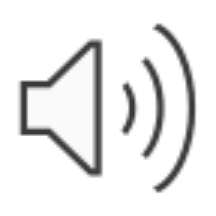 Rappresentazioni sociali: interazione, condivisione, comunicazione
La fase iniziale è stata caratterizzata dalla relazione tra media informativi e diffusione di rappresentazioni sociali; da qui l’influenza della percezione pubblica di soggetti e problemi.
Rappresentazioni sociali (Moscovici) -> sistemi cognitivi usati per la scoperta e l'organizzazione della realtà 
Realtà come «costruzione sociale» -> definizione della situazione 
I media sono i veicoli principali per la circolazione delle rappresentazioni sociali.
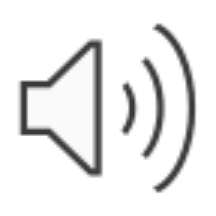 Le percezioni e le descrizioni del reale sono influenzate dalle «rappresentazioni sociali che guidano il nostro sistema percettivo, cognitivo ed affettivo e di conseguenza tutto il sistema sociale».
«Realtà condivise» -> ponte tra realtà individuale e la realtà sociale
Successivamente le rappresentazioni sociali si integrano con l’attività mentale dei singoli -> rappresentazione sociale condivisa 
Teoria delle rappresentazioni sociali -> realtà sociale come costruzione consensuale che avviene nell’interazione e nella comunicazione
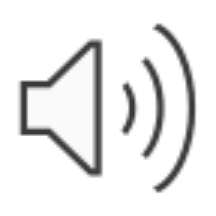 Testi mediali: indicatori e produttori di rappresentazioni sociali
Approccio conoscitivo delle rappresentazioni sociali -> fase di ricerca dedicata all’analisi del contenuto
«Una rappresentazione sociale si colloca in una dimensione intertestuale e ipermediale; è il risultato della cooperazione e della stratificazione di una pluralità di testi.»
«Racconto» mediale del servizio sociale in Italia -> servizio sociale come «disciplina, professione, metaistituzione»; concetto ancora superficialmente ambiguo
Sistema dei media -> studio sul consumo e studi sugli effetti a breve e lungo termine dei testi mediali
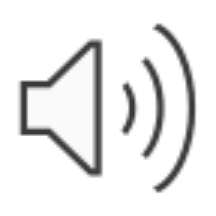 Fino agli anni ’60 l’oggetto dei media studies sono stati gli effetti immediati sull’individuo; negli ultimi decenni gli effetti a lungo termine con l’analisi dei messaggi mediali.
L’individuo ha un ruolo centrale e autonomo nel rapporto con i media.
Potere cognitivo dei media -> «rafforzano un'opinione già esistente; possono crearne una nuova; possono convertire una nuova»
Media -> diffondono in modo pervasivo informazioni nuove relative all’oggetto di una rappresentazione sociale e impongono una gerarchia di informazioni (agenda setting e framing)
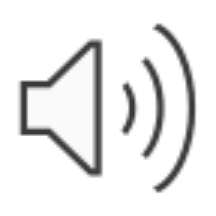 Le ricerche empiriche: l’assistente sociale nei media
Assistente sociale -> donna, frustrazione personale e insensibilità professionale, ambito della protezione dei minori, ladri di bambini
Servizio sociale vs media system -> processi di inclusione ma anche soglia minima di privacy
Utilizzo del silenzio per proteggere i più deboli dai newsmedia.
Continui ostacoli nella relazione con i media e conseguente esclusione dai processi comunicativi tipici della società mediatizzata.
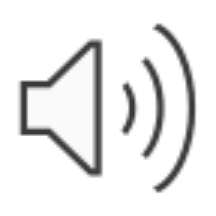 Chiusura e silenzio protettivo vs vetrinizzazione sociale con conseguente atteggiamento ostile rispetto tematiche sociali
Assistente sociale costretto nelle rappresentazioni stereotipate consolidate.
Correlazione tra contenuti trasmessi dalla televisione e ciò che è considerato importante per i singoli -> «spettacolo del dolore»
Ruolo denigratorio e negativo dell’assistente sociale nelle fiction televisive -> squalificazione della professione 
Ricerca Allegri -> assistente sociale come figura cattiva, co-protagonista in situazioni problematiche, differenziazione anche in base al genere, l'utente vittima del servizio, si occupa solo dei minori
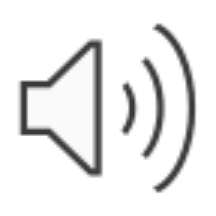 Sulle rappresentazioni dell’assistente sociale nei giornali. Uno studio qualitativo
Ambito giornalistico come descrizione «oggettiva» del mondo. I giornali sono un bene pubblico di cittadinanza.
Obiettivo -> relazione tra racconto mediale e rappresentazione sociale dell’assistente sociale; individuare gli aspetti più visibili e quelli omessi
Articoli presi in esame: 
«Il Giornale», 3 ottobre 2012 titolo: «MI TOLGONO MIO FIGLIO SENZA DIRMI PERCHÉ». Caso di T., nel quale viene messa in cattiva luce l’operato dell’assistente sociale, figlio che viene sottratto senza motivi razionali
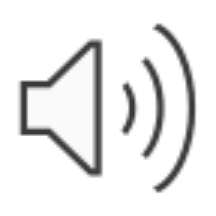 Ritratto di svalutazione dell'operato dell’assistente sociale e del suo operato.
«Oggi», 10 giugno 2012: «LEONARDO, IL BAMBINO PRELEVATO A FORZA DA SCUOLA […]». Gli assistenti sociali «fanno solo il loro dovere».
«Il Mattino», 11 ottobre 2012: «BAMBINO PORTATO VIA A FORZA DA SCUOLA DALLA POLIZIA. MANGANELLI DISPONE UN'INCHIESTA INTERNA».
«Corriereweb», 6 marzo 2014 titolo: «GOSSIP UOMINI E DONNE, TOLTI I FIGLI A SABRINA SACCOMANNI E ANDREA BARLOCCO; CONDIZIONI IGIENICHE PRECARIE DELLA CASA».
Elemento chiave: mancanza di informazione da parte dei cittadini.
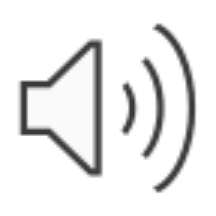 L’immagine di ladri di bambini: non solo colpa dei media… note conclusive.
I newsmedia sono in grado di stabilire il frame entro cui impostare la comprensione dei fatti. 
Disallineamento tra la realtà sociale e la sua rappresentazione mediale, semplificante e con frequenti stereotipie.
Esito principale del ritratto giornalistico -> dequalificazione della figura professionale, in ambito lavorativo e privato. Ritratto in continua «lotta» con i genitori per il possesso dei figli. Conseguenza: rappresentazione socialmente condivisa negativa
Alcuni operatori hanno contribuito a creare un’immagine negativa del servizio.
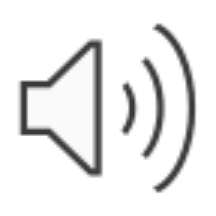